UNIVERSIDAD VERACRUZANAINSTITUTO MEXICANO DEL SEGURO SOCIAL                                                                                                                                                        CENTRO MÉDICO NACIONAL ADOLFO RUIZ CORTINESTESISCOLANGIO RM  EN EL DIAGNÓSTICO  DE LESIONES  IATROGÉNICAS  DE LA VÍA BILIAR POSTERIOR   A LA  COLECISTECTOMÍA
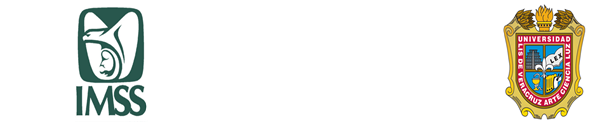 DR. DAVID ALBERTO ZEL VENTURA
FEBRERO 2014
Objetivo
Determinar el tipo de lesión iatrogénica de la vía  biliar  más frecuente de acuerdo a la clasificación de Bismuth en pacientes post operados de colecistectomía.
Materiales y Métodos
Tipo de estudio Observacional, transversal, prospectivo, descriptivo En este  estudio  se incluyeron las colangio RM  de pacientes  pos operados de  colecistectomía laparoscópica , los cuales  tengan sospecha de lesión   de la vía  biliar , en el periodo   1 de enero al   31 diciembre  del año 2013.
Resultados
Se encontró un rango de edad de 16 a 83 años, la media fue de 49 años.  Predominio del sexo femenino  29  (70,7 %). La lesión de la  vía  biliar  tipo Bismuth más frecuente fue la tipo IV, con 10 (24.4 %). Pos operados de Colecistectomía abierta  17 (41.5 %)  y colecistectomía laparoscópica 24 (58.5 %), las manifestación clínicas  que predomino   fue dolor 27 (65.9 %),
MANIFESTACIONES CLINICAS
Conclusiones
La Colangiografía  por  RM es un método  confiable para la  exploración   radiológica de la vía biliar con sospecha de lesión iatrogénica. 
La lesión  iatrogénica   de la vía biliar    más   frecuente fue la tipo IV clasificación  de  Bismuth.  con un predominio en pacientes  pos operados   por vía laparoscópica